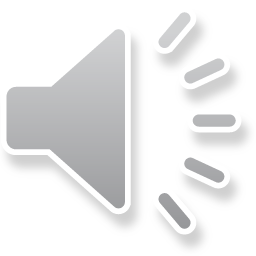 Hello, young lady.
What’s your name?
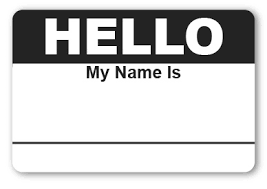 My name is Mike.
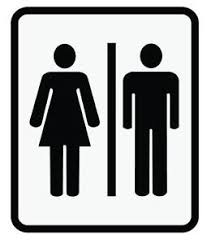 Where is the bathroom?
Happy Birthday!
What time is it?
I like the library.
I live in the red house.
I have two bicycles.
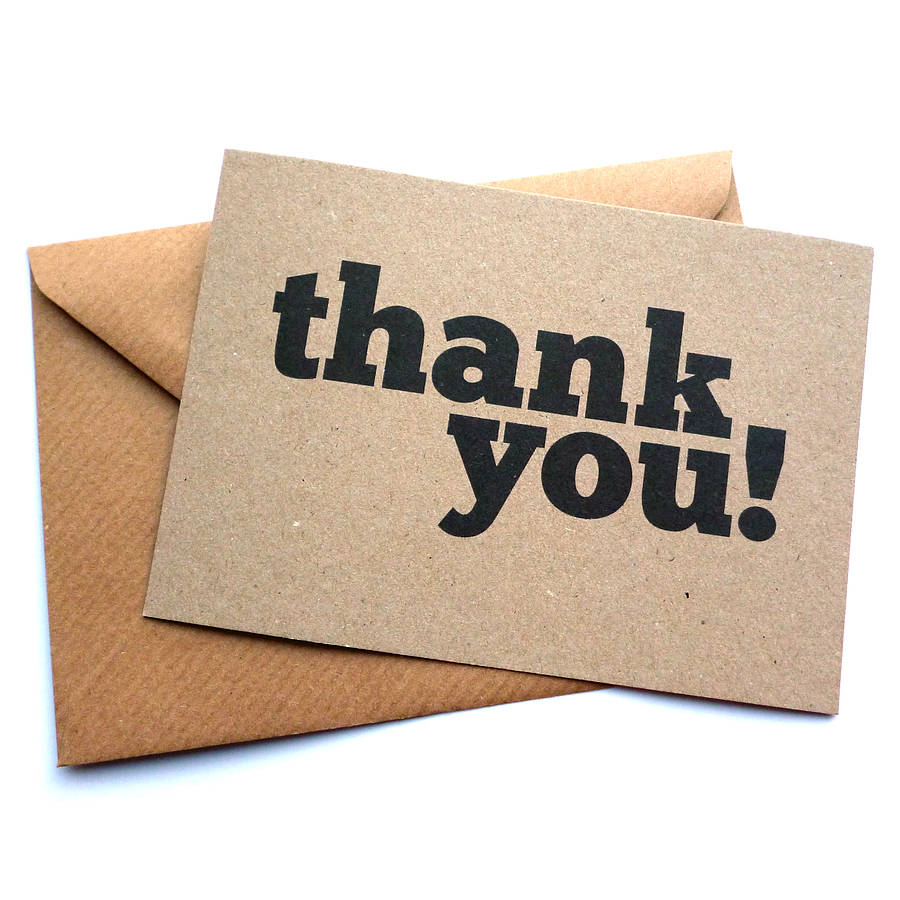 Thank you very much and you’re welcome!
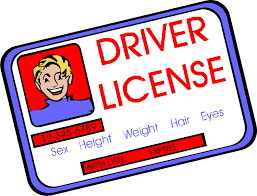 How old are you?
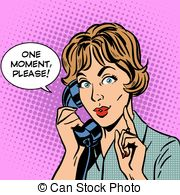 One moment, please.
It’s the “One Semester of Spanish Spanish Love Song”
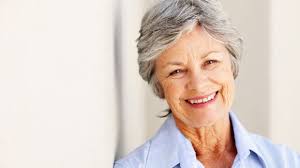 My mom is pretty.
My cat is very white.
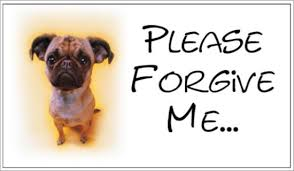 Forgive me. Forgive me!
1-2-3-4
5-6-7-8
9-10
11?
11
I don’t remember how to say 11.
Antonio Banderes
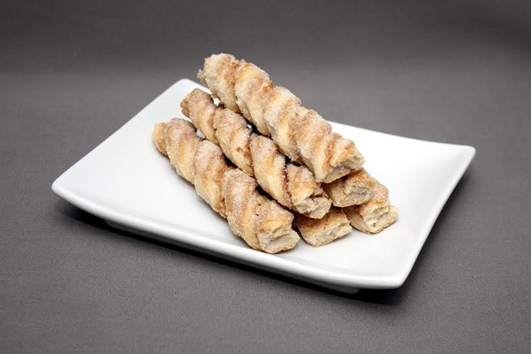 Large Nachos and Cinnamon Twists
It’s the “One Semester of Spanish Spanish Love Song”
Au revoir! (French: means “goodbye”)